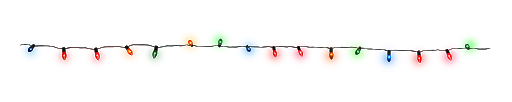 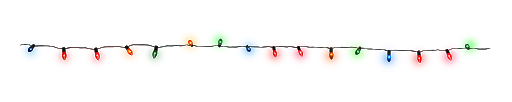 So how did you all do?
TIME FOR THE ANSWERS
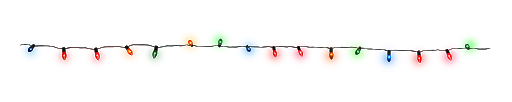 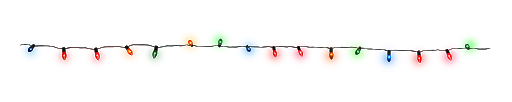 Round 1:
How well do you know the nation’s favourite Christmas TV adverts?
 
THE ANSWERS
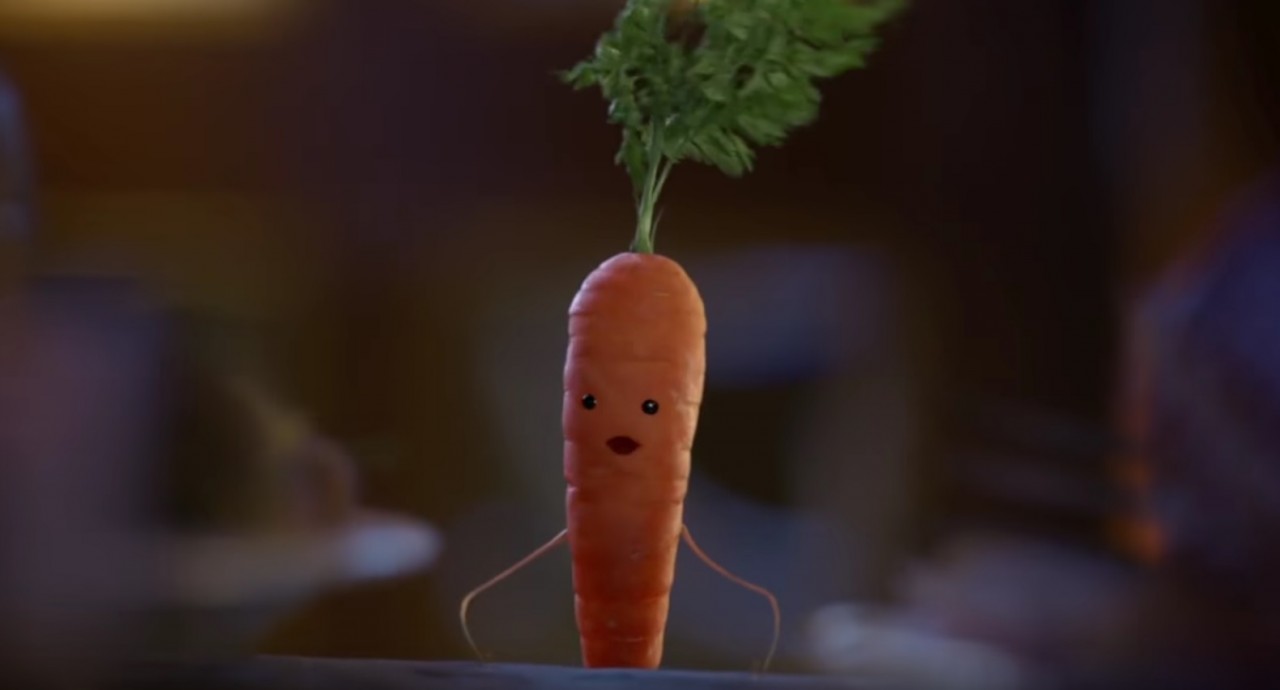 1.
Round 1:
How well do you know the nation’s favourite Christmas TV adverts?
 
These pictures are all from Christmas TV adverts, all you have to do is name the company that is being advertised. 
Careful though, some companies feature more than once!!
ALDI
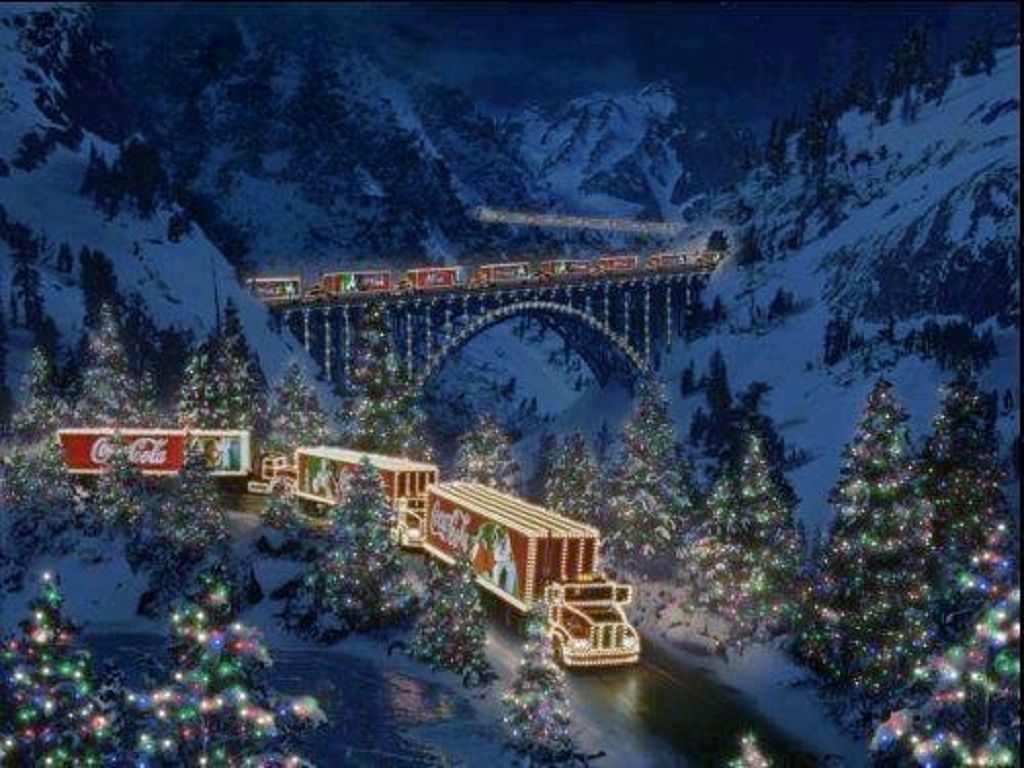 2.
Round 1:
How well do you know the nation’s favourite Christmas TV adverts?
 
These pictures are all from Christmas TV adverts, all you have to do is name the company that is being advertised. 
Careful though, some companies feature more than once!!
COCA COLA
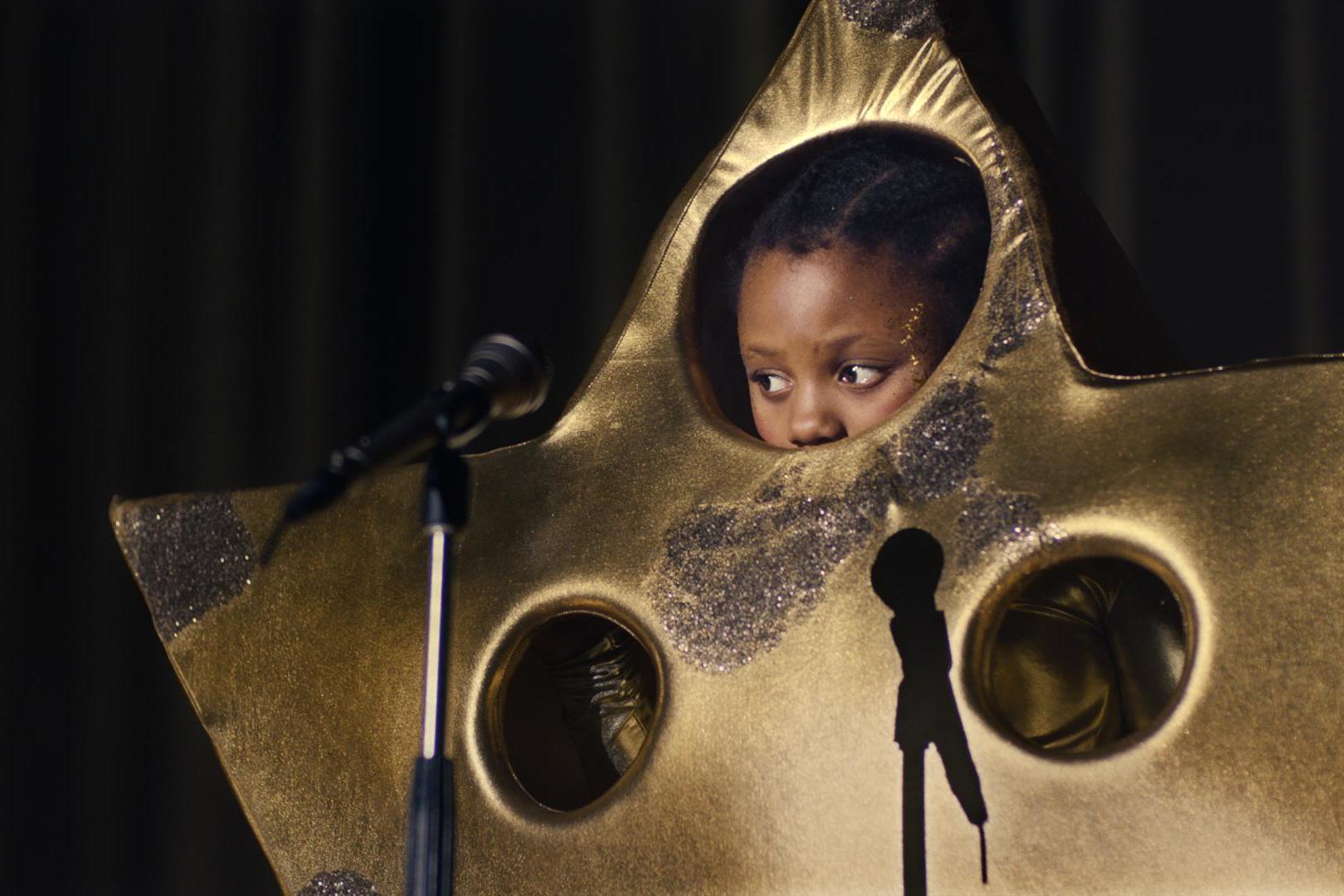 3.
Round 1:
How well do you know the nation’s favourite Christmas TV adverts?
 
These pictures are all from Christmas TV adverts, all you have to do is name the company that is being advertised. 
Careful though, some companies feature more than once!!
SAINSBURYS
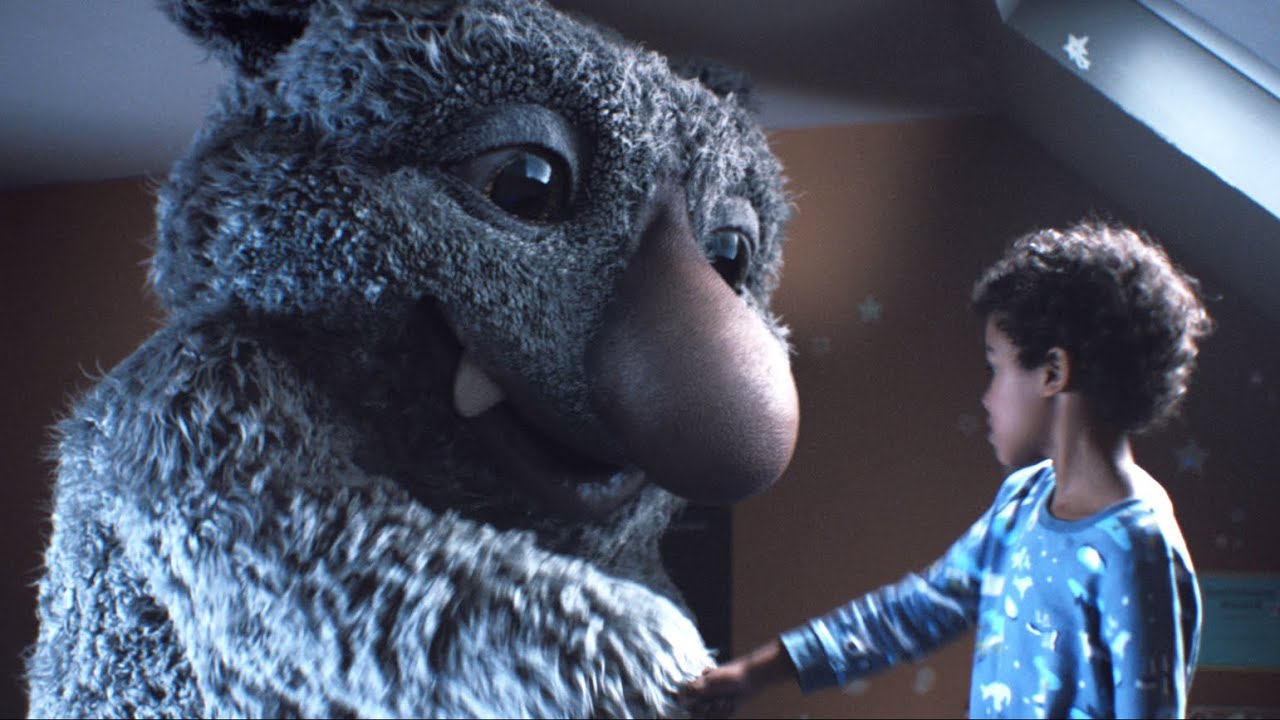 4.
Round 1:
How well do you know the nation’s favourite Christmas TV adverts?
 
These pictures are all from Christmas TV adverts, all you have to do is name the company that is being advertised. 
Careful though, some companies feature more than once!!
JOHN LEWIS
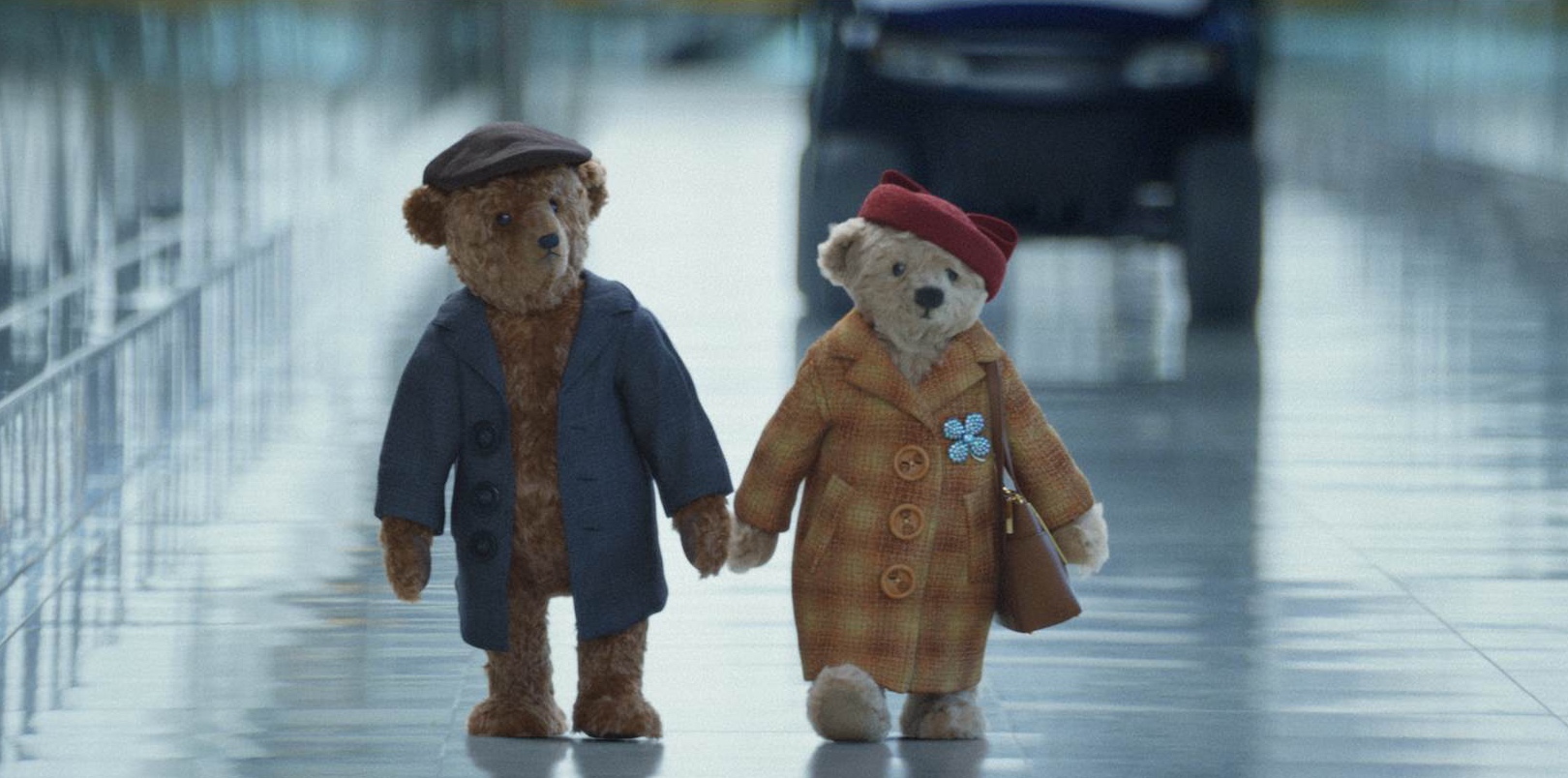 5.
Round 1:
How well do you know the nation’s favourite Christmas TV adverts?
 
These pictures are all from Christmas TV adverts, all you have to do is name the company that is being advertised. 
Careful though, some companies feature more than once!!
HEATHROW AIRPORT
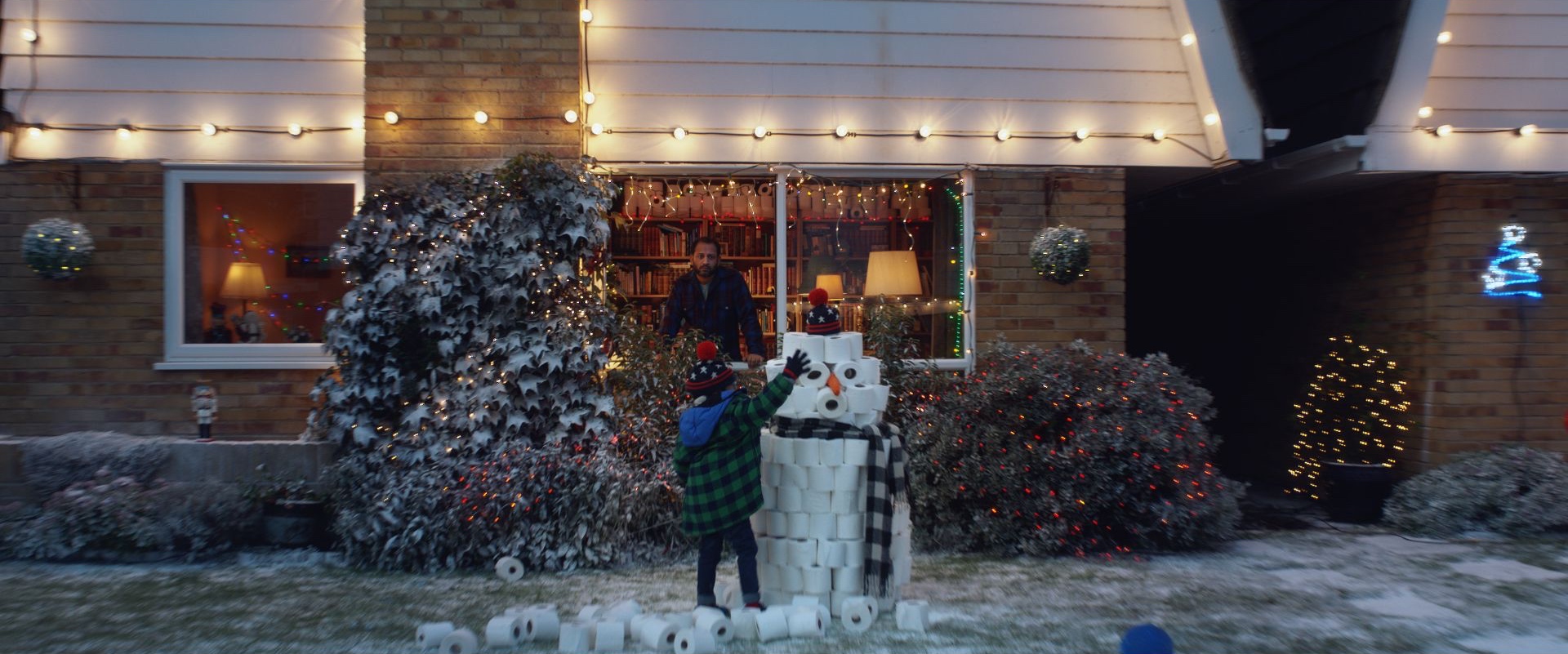 6.
Round 1:
How well do you know the nation’s favourite Christmas TV adverts?
 
These pictures are all from Christmas TV adverts, all you have to do is name the company that is being advertised. 
Careful though, some companies feature more than once!!
TESCO
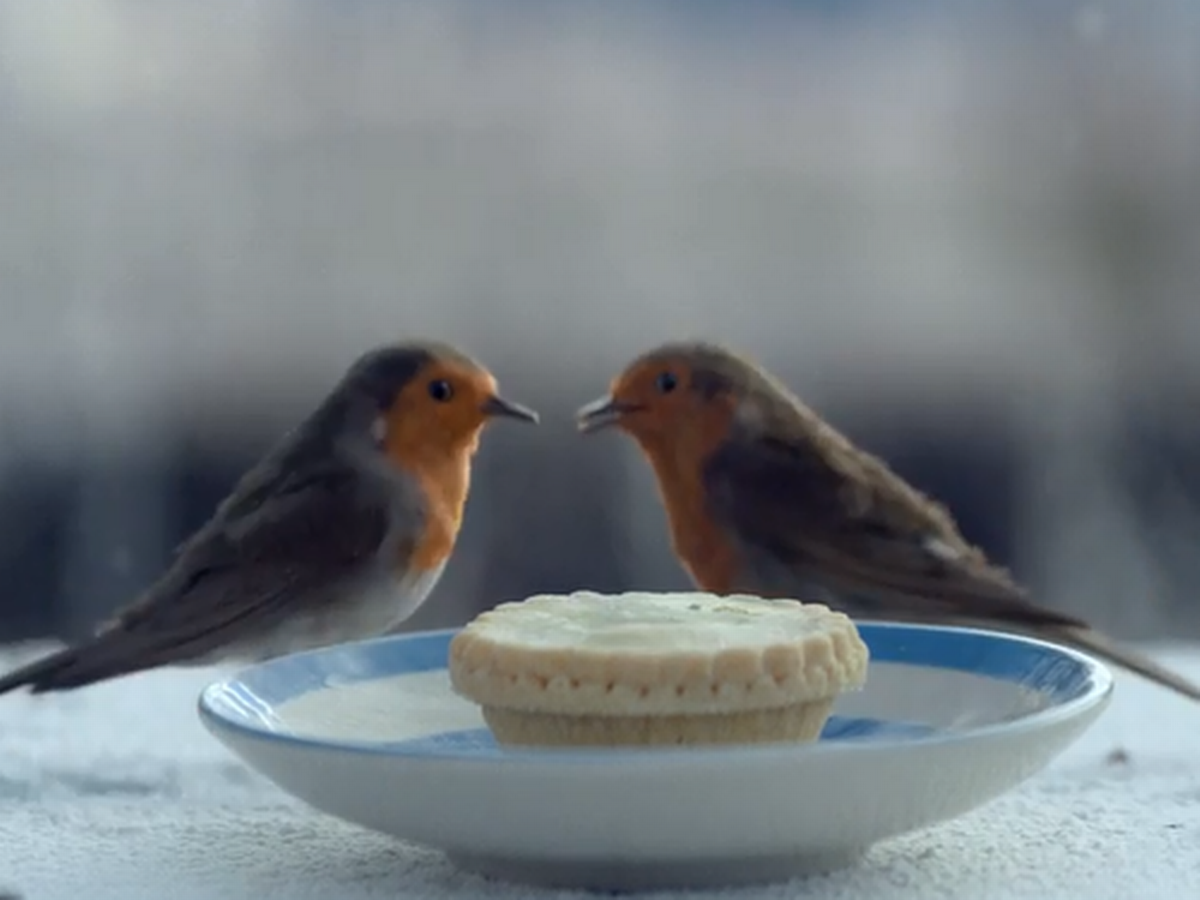 7.
WAITROSE
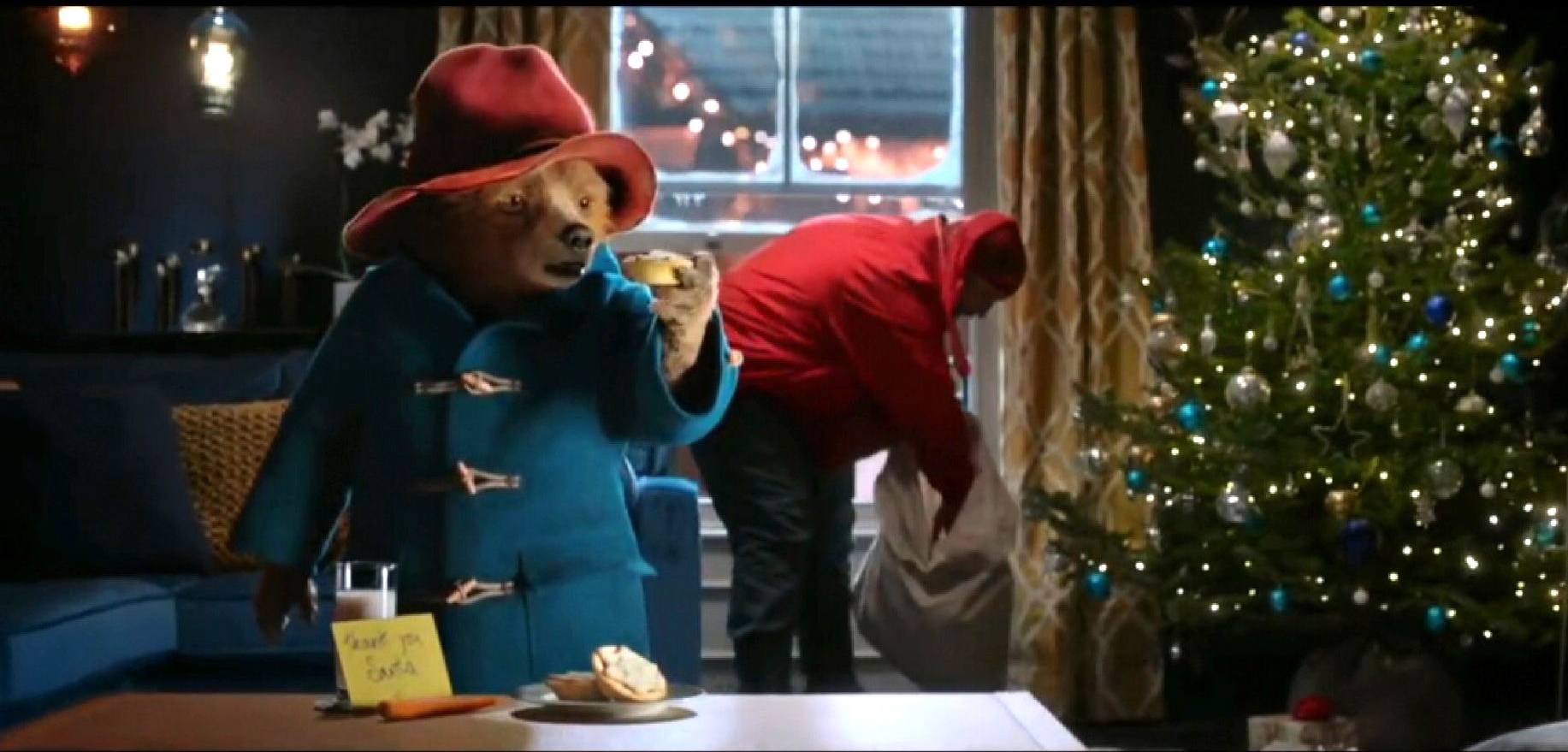 8.
MARKS & SPENCER
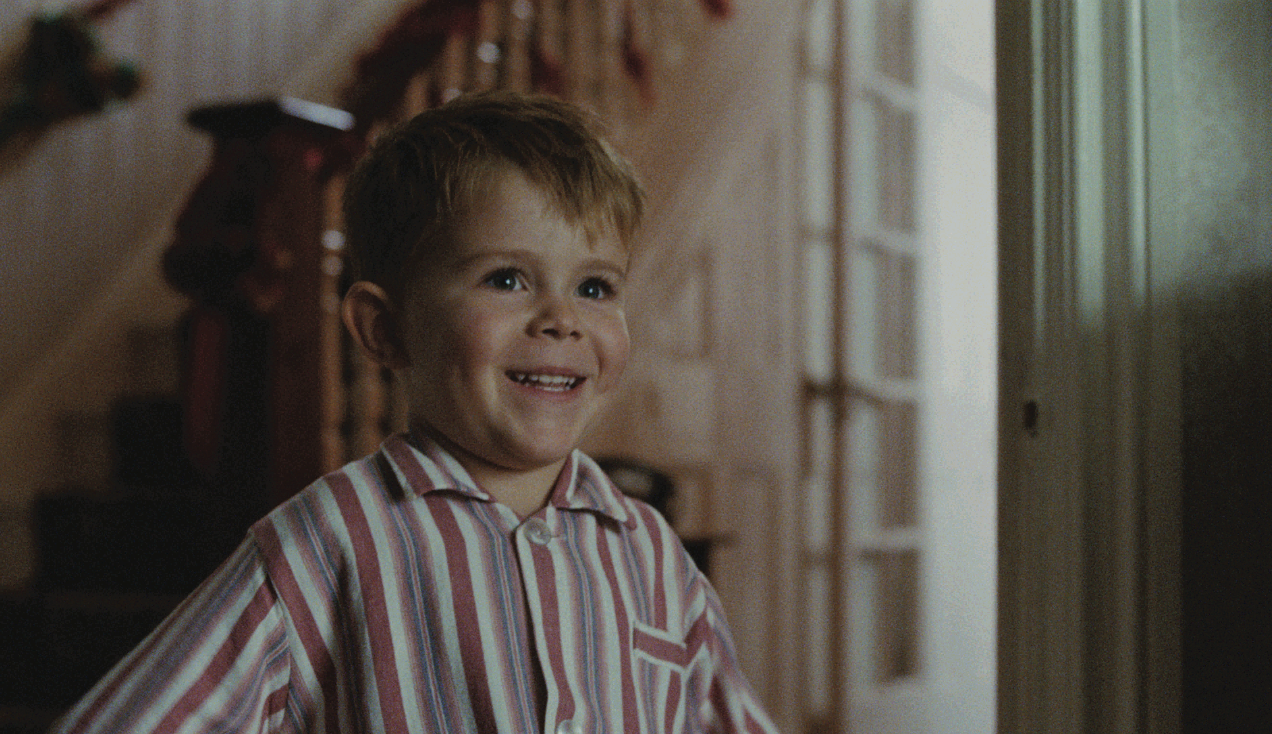 9.
JOHN LEWIS
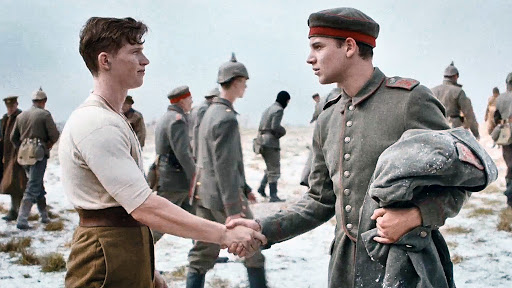 10.
SAINSBURYS
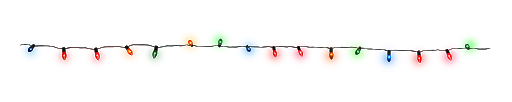 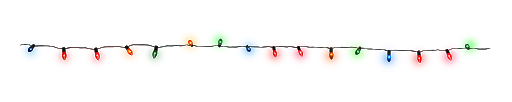 Round 2:
Food and Drink
 
THE ANSWERS
1.
What in Britain was traditionally mixed into a Christmas pudding "for good luck"?
COIN (In the UK the coin traditionally used was a silver 'six pence')
2.
Which alcohol is traditionally added to the base of a Christmas trifle?
SHERRY
3.
Which traditional Christmas treat is also used in Cockney rhyming slang?
MINCE PIES
Which type of sweet bread loaf, which originated in Milan, is traditionally eaten at Christmas in Italy and many other European countries?
4.
PANETTONE
5.
Which spoilsport made eating mince pies on Christmas day illegal in the 1650’s?
OLIVER CROMWELL
Which takeaway food is so popular in Japan at Christmas that it often must be ordered weeks in advance?
6.
KFC
7.
At a traditional Ukrainian Christmas dinner, how many courses would there be?
12 (One course for each of the 12 apostles)
Christmas presents have changed a lot throughout history! Which fruit was historically often found in children's stockings in the UK and considered a real luxury?
8.
ORANGES (They were considered to be a rare and exotic fruit until the 20th Century)
Visions of which sweet foodstuff danced in children’s heads as they slept, according to Clement Clarke Moore’s poem ‘Twas the Night Before Christmas’?
9.
SUGAR PLUMS
Christstollen is a traditional Christmas fruit loaf of which country?
10.
GERMANY
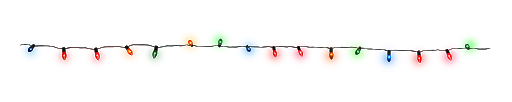 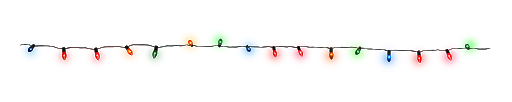 Round 3:
Find the Christmas link
 
THE ANSWERS
Name the largest cricket ground in England, which is the home ground of Middlesex County Cricket Club.
1.
LORD’S CRICKET GROUND
Take away my first letter, I’m a body part. Take away my last letter, I’m a legume. Take away my first and last letters, I’m a video game company. What am I?
2.
PEAR
When animals come together in groups they are sometimes given weird names. A group of what type of animal is called a gaggle?
3.
GEESE
4.
What do Harry Judd, Roger Taylor and John Bonham all have in common?
THEY ARE DRUMMERS
5.
Now you’ve worked out all the answer…
what is the link?
THE TWELVE DAYS OF CHRISTMAS
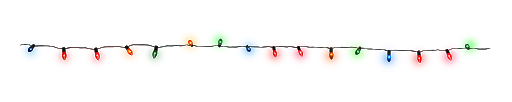 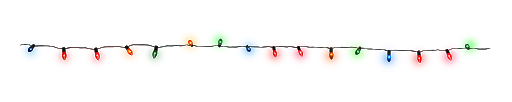 Round 4:
General Knowledge
 
THE ANSWERS
1.
What is the name of the fictional town in 'How the Grinch Stole Christmas'?
WHOVILLE
2.
Balsam, Douglas, Fraser and Noble are all types of what?
FIR TREES/CHRISTMAS TREES
3.
The Christmas Carol 'God Rest Ye Merry Gentlemen' brings tidings of what?
COMFORT AND JOY
4.
Which famous Christmas poem was written by Clement Clark Moore?
‘TWAS THE NIGHT BEFORE CHRISTMAS (originally called ‘A visit from St. Nicholas’)
5.
Which Christmas item was invented by Tom Smith in 1847?
CHRISTMAS CRACKER
If you add up all the gifts in the Christmas song 'The Twelve Days of Christmas', how many are there?
6.
364
‘'Driving Home for Christmas' was used in Christmas commercials for which supermarket chain in 1997, 1998, and 2011?
7.
ICELAND
8.
Which ocean is Christmas Island located in?
INDIAN OCEAN
Which British monarch was the first to broadcast a Christmas message from the sovereign to the British Empire?
9.
KING GEORGE V
In the 1947 Christmas comedy-drama Miracle on 34th Street, which actress plays the little girl brought up not to believe in Santa Claus?
10.
NATALIE WOOD
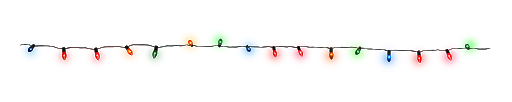 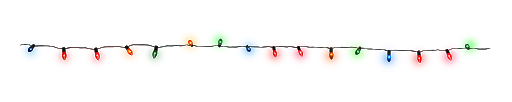 Round 5:
Name that Christmas movie
 
THE ANSWERS
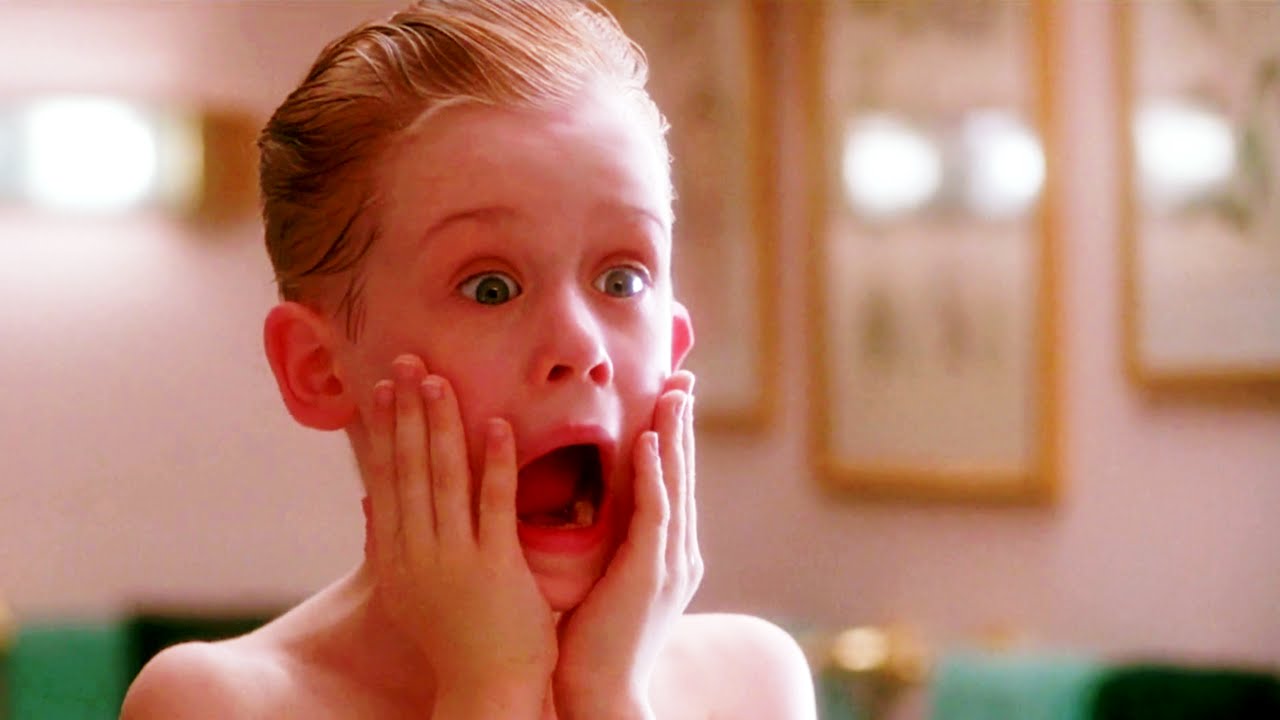 1.
HOME ALONE
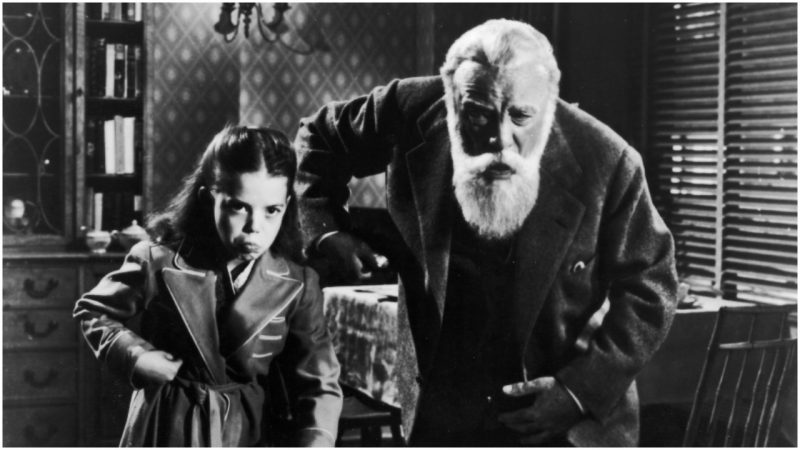 2.
MIRACLE ON 34TH STREET
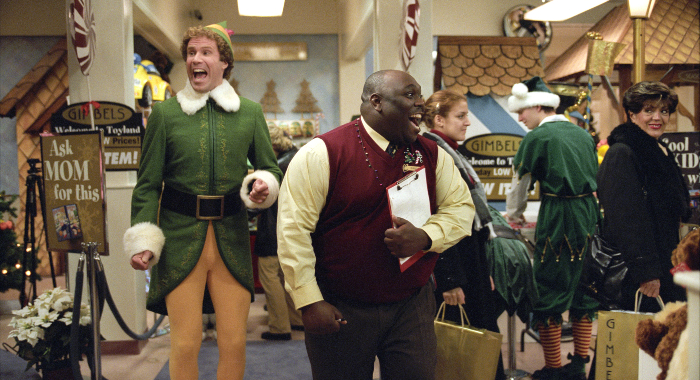 3.
ELF
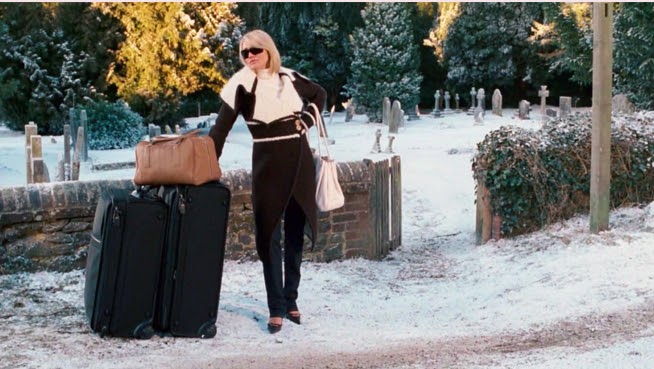 4.
THE HOLIDAY
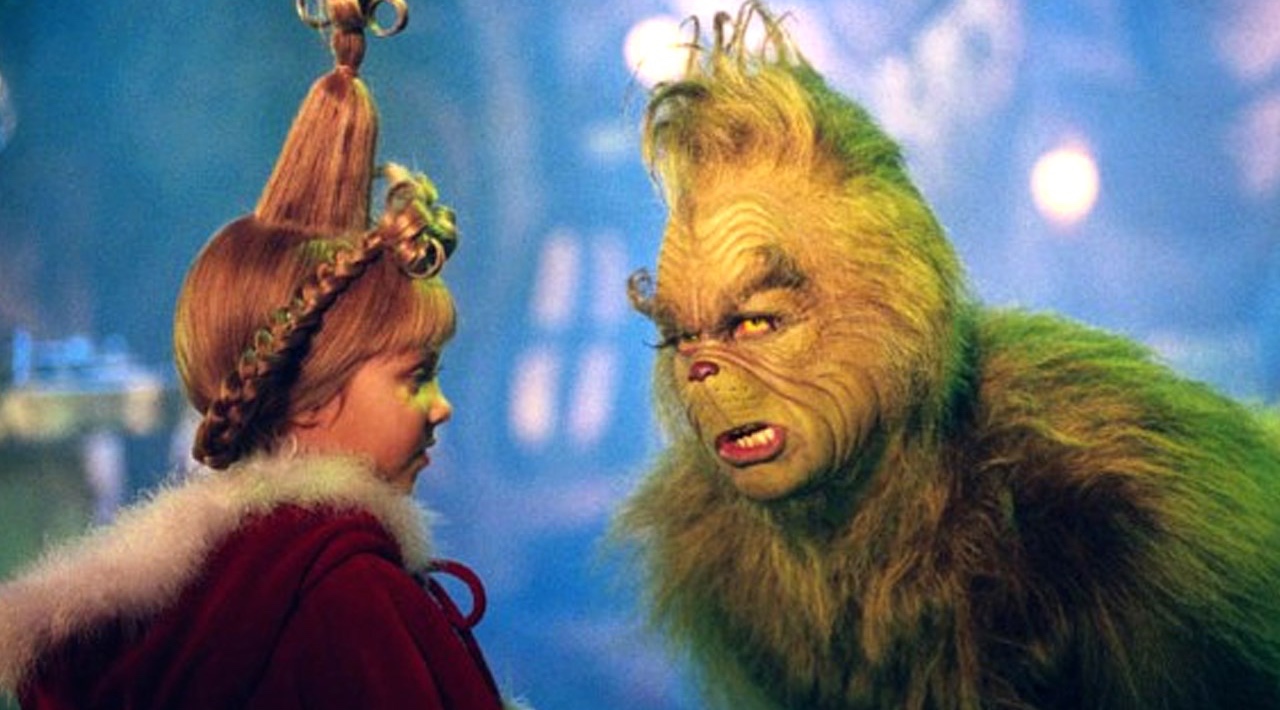 5.
THE GRINCH
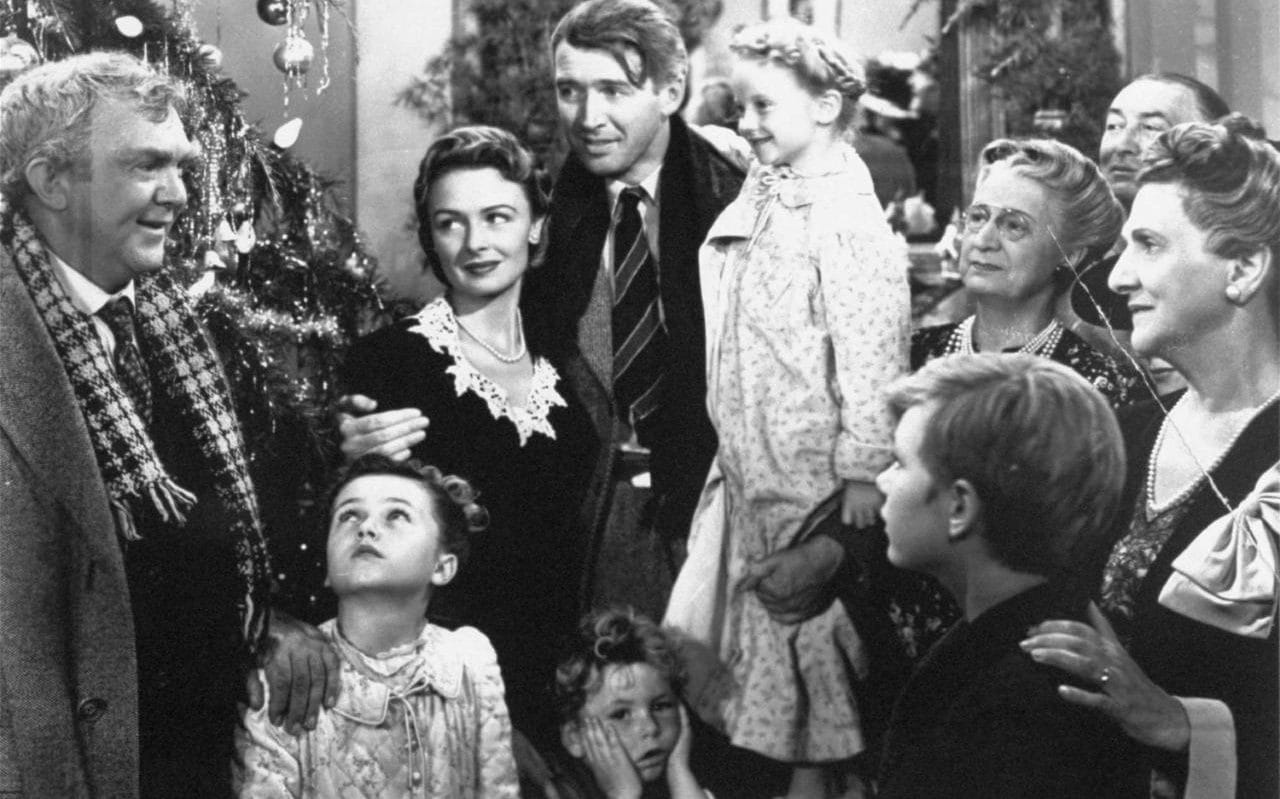 6.
IT’S A WONDERFUL LIFE
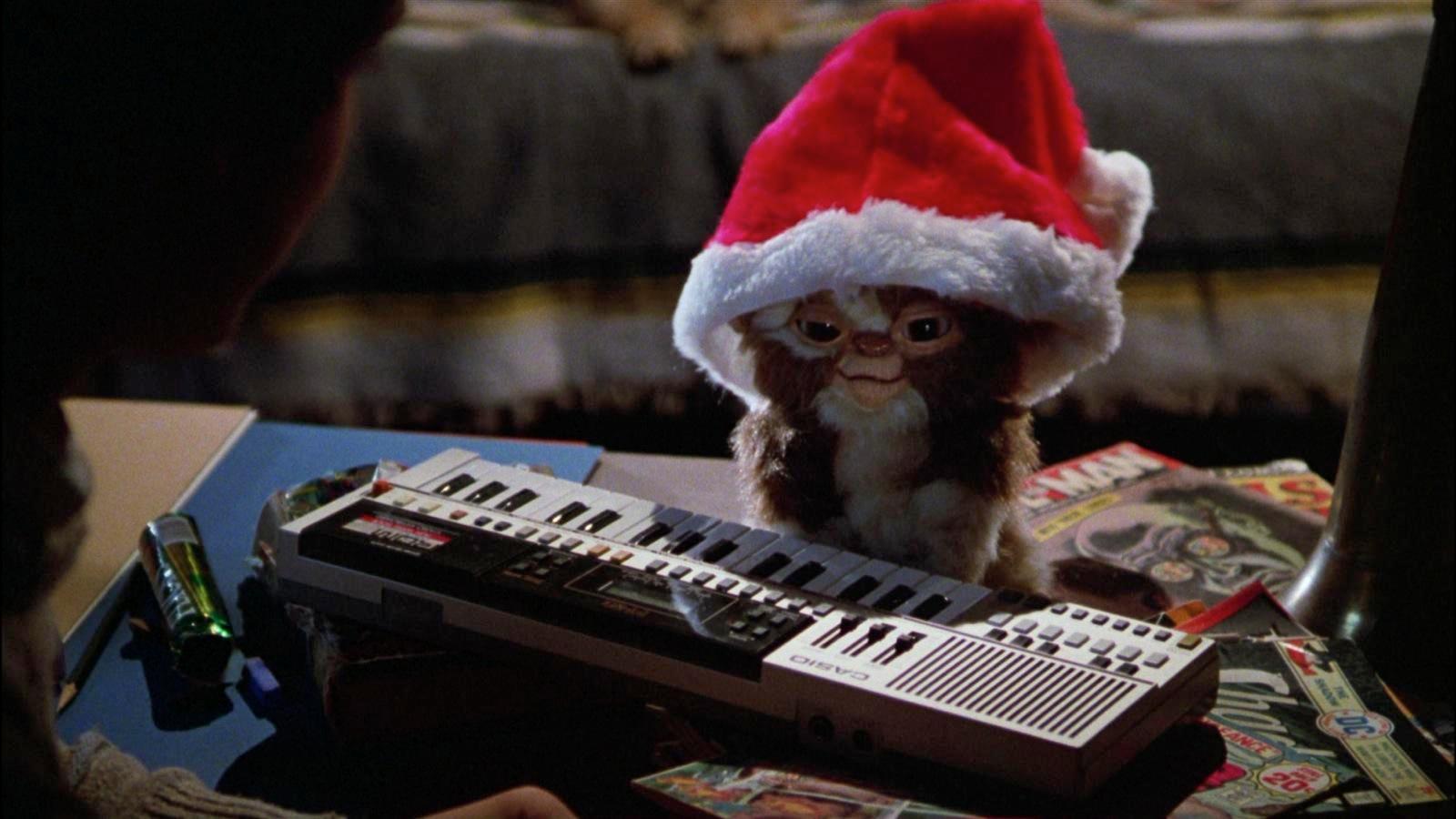 7.
GREMLINS
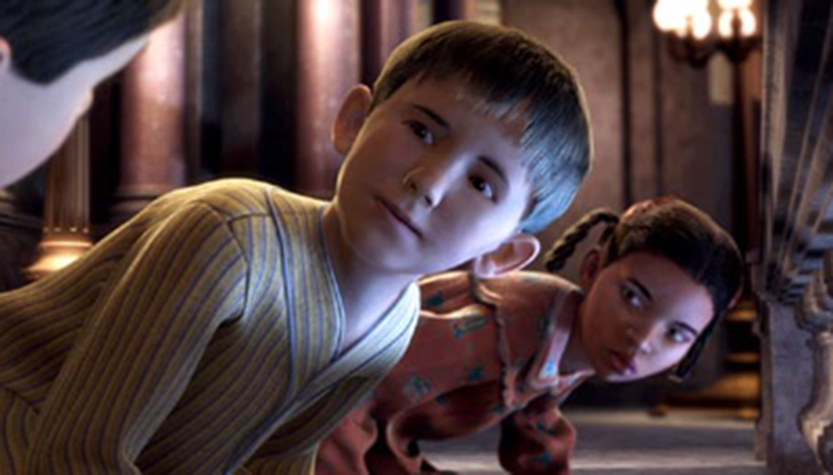 8.
POLAR EXPRESS
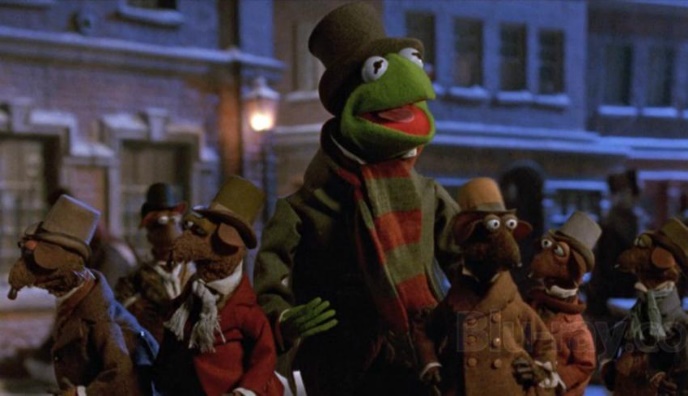 9.
THE MUPPET CHRISTMAS CAROL
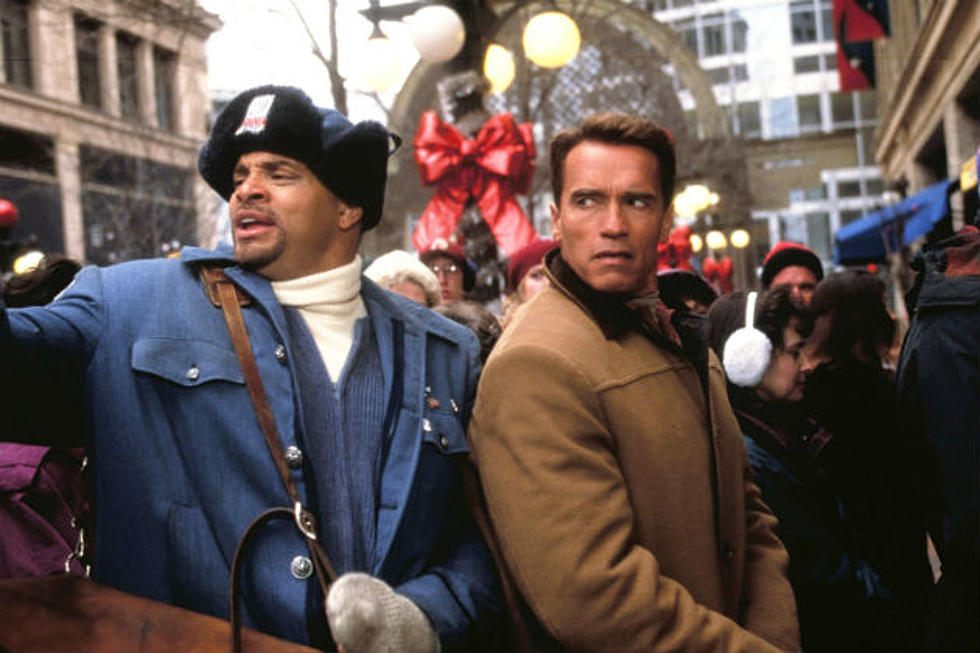 10.
JINGLE ALL THE WAY
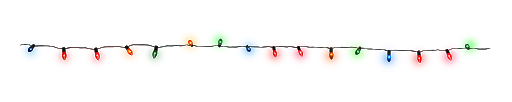 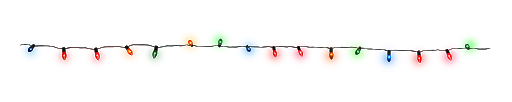 Round 5 continued:
Famous Christmas movie quotes
 
THE ANSWERS
1.
"Christmas isn't just a day, it's a frame of mind"
MIRACLE ON 34TH STREET
2.
“Merry Christmas you filthy animal!”
HOME ALONE 1 OR 2
3.
“Every time a bell rings, an angel gets his wings.”
IT’S A WONDERFUL LIFE
4.
"The best way to spread Christmas cheer is singing loud for all to hear”
ELF
"Seeing is believing, but sometimes the most real things in the world are the things we can't see"
5.
THE POLAR EXPRESS
“There’s a certain magic that comes with the very first snow. For when the first snow is also a Christmas snow, well, something wonderful is bound to happen”
6.
FROSTY THE SNOWMAN
"What if Christmas, he thought, doesn't come from a store. What if Christmas, perhaps, means a little bit more."
7.
HOW THE GRINCH STOLE CHRISTMAS
8.
"You're skipping Christmas! Isn't that against the law?"
CHRISTMAS WITH THE KRANKS
“It was the afternoon of Christmas Eve and Scrooge was conscious of a thousand odors, each one connected with a thousand thoughts & hopes & joys & cares long, long forgotten”
9.
THE MUPPET CHRISTMAS CAROL
“We get one day a year to prove we're not screw-ups and what do we do? We screw it up.”
10.
JINGLE ALL THE WAY
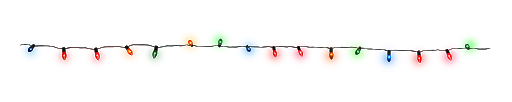 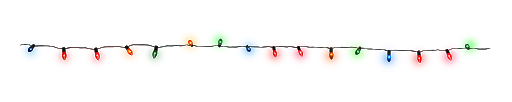 Round 6:
Christmas Close Ups
 
Can you tell what these Christmas related things are in extreme close ups?
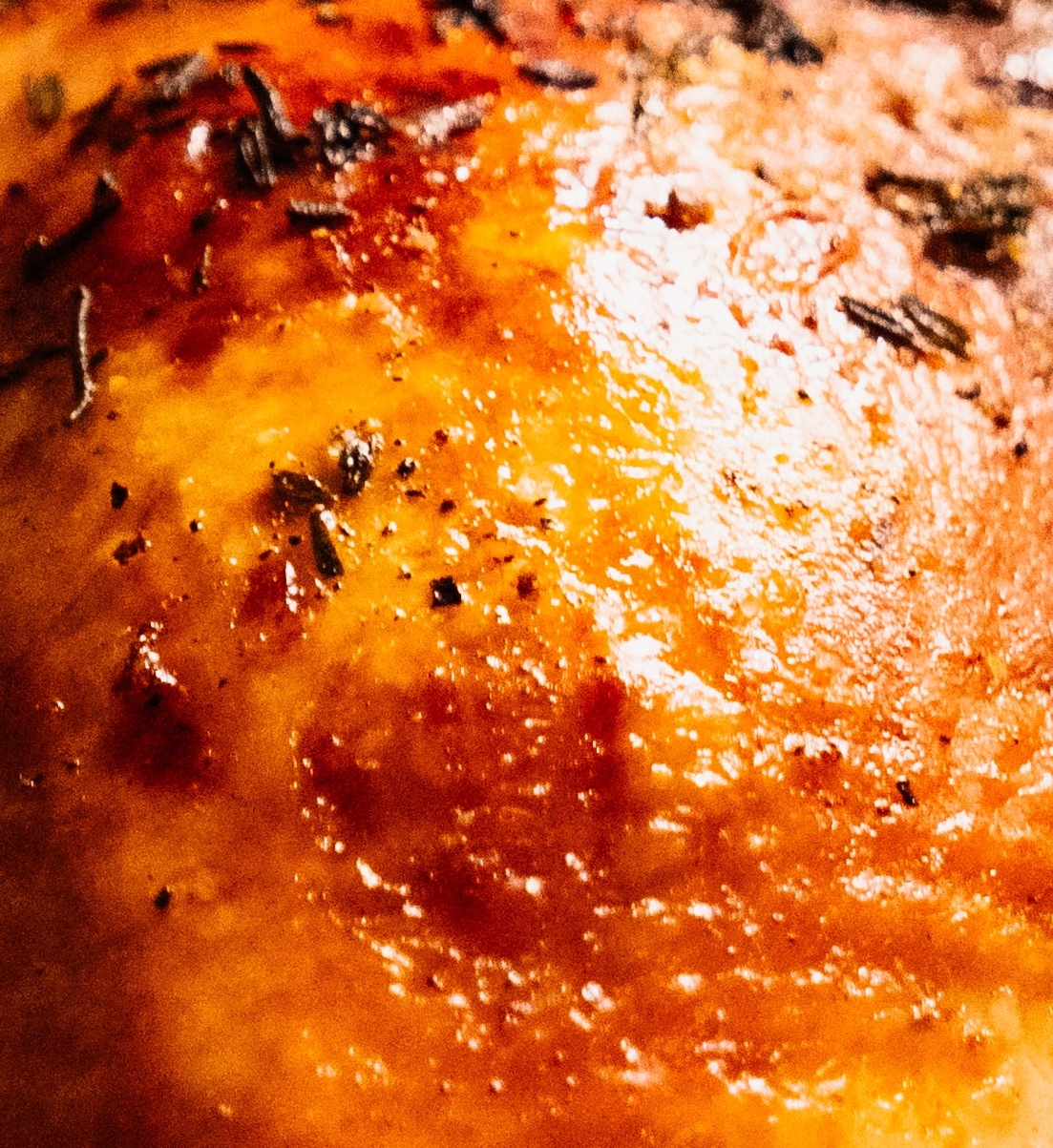 1.
10.
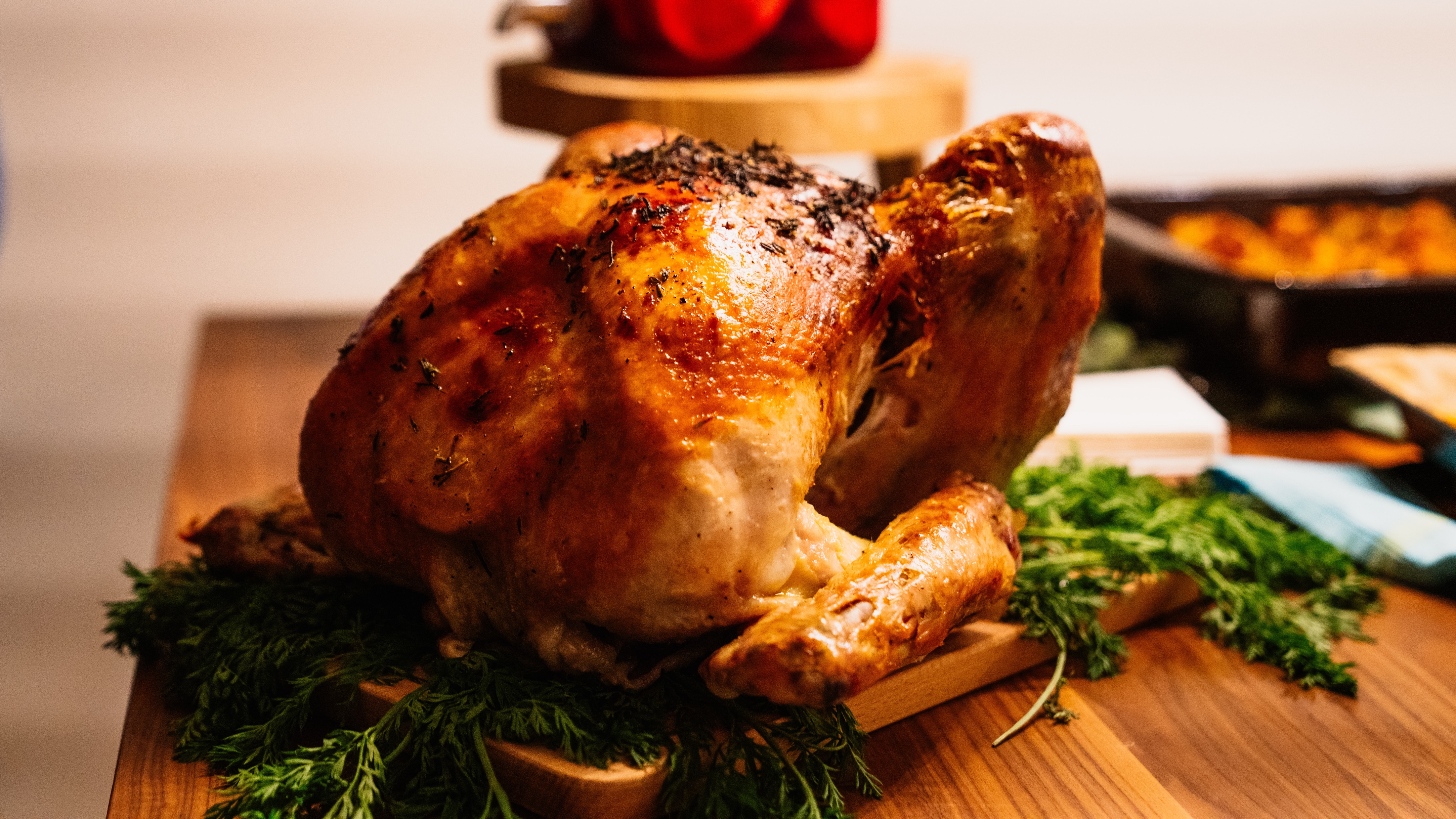 1.
10.
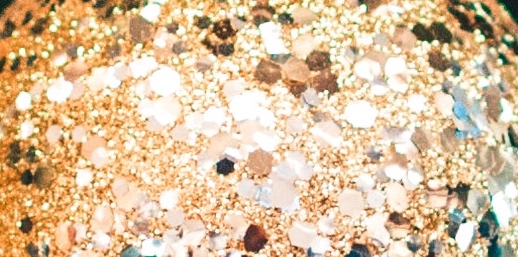 2.
10.
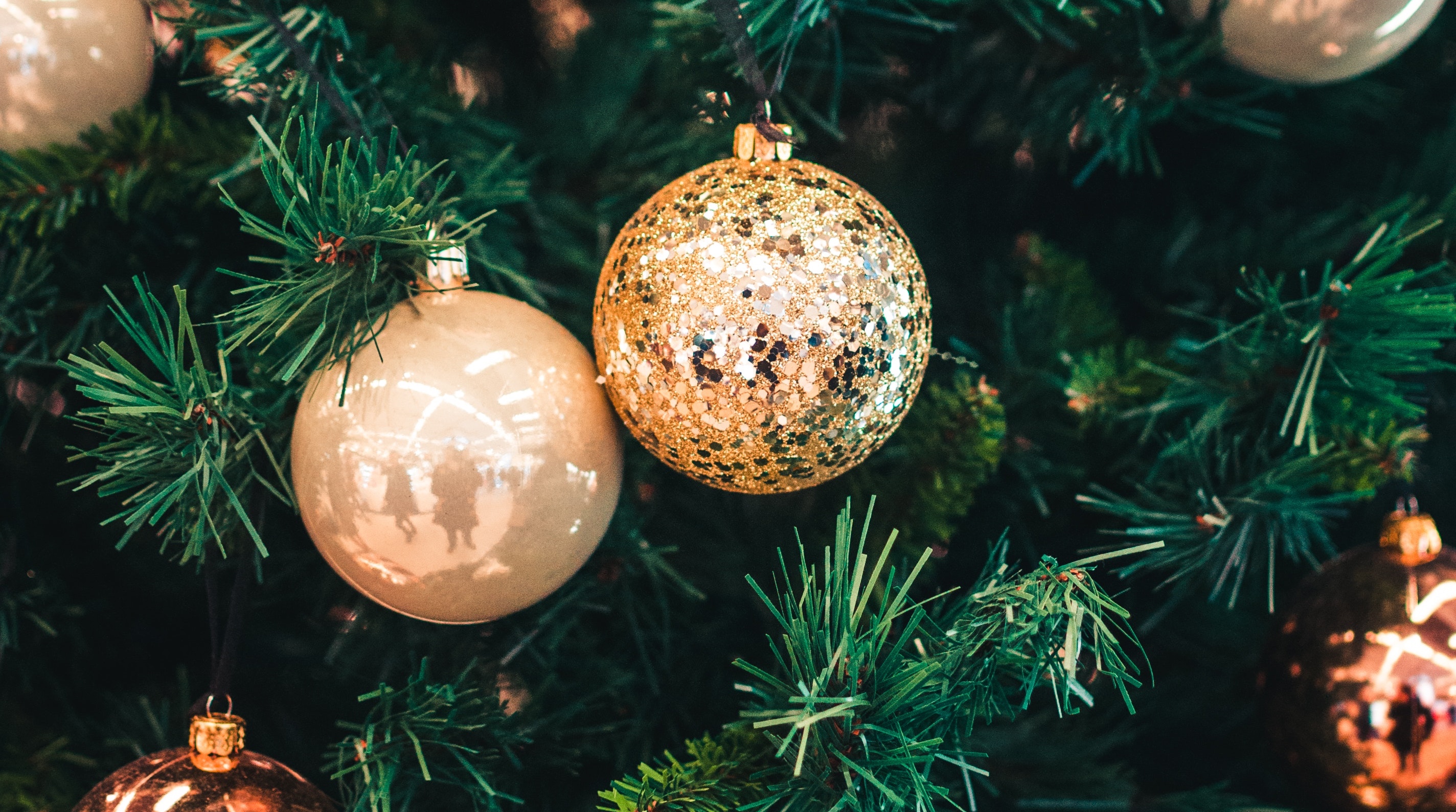 2.
10.
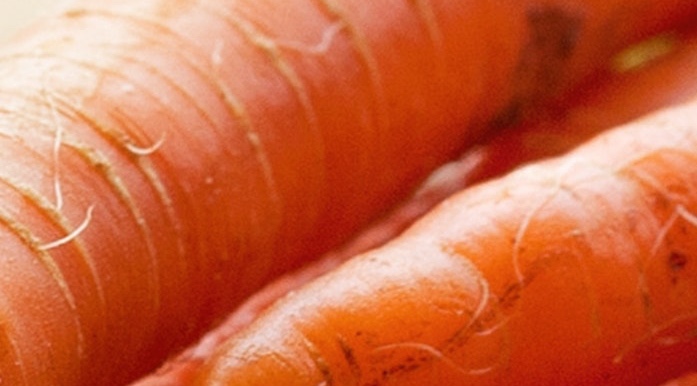 3.
10.
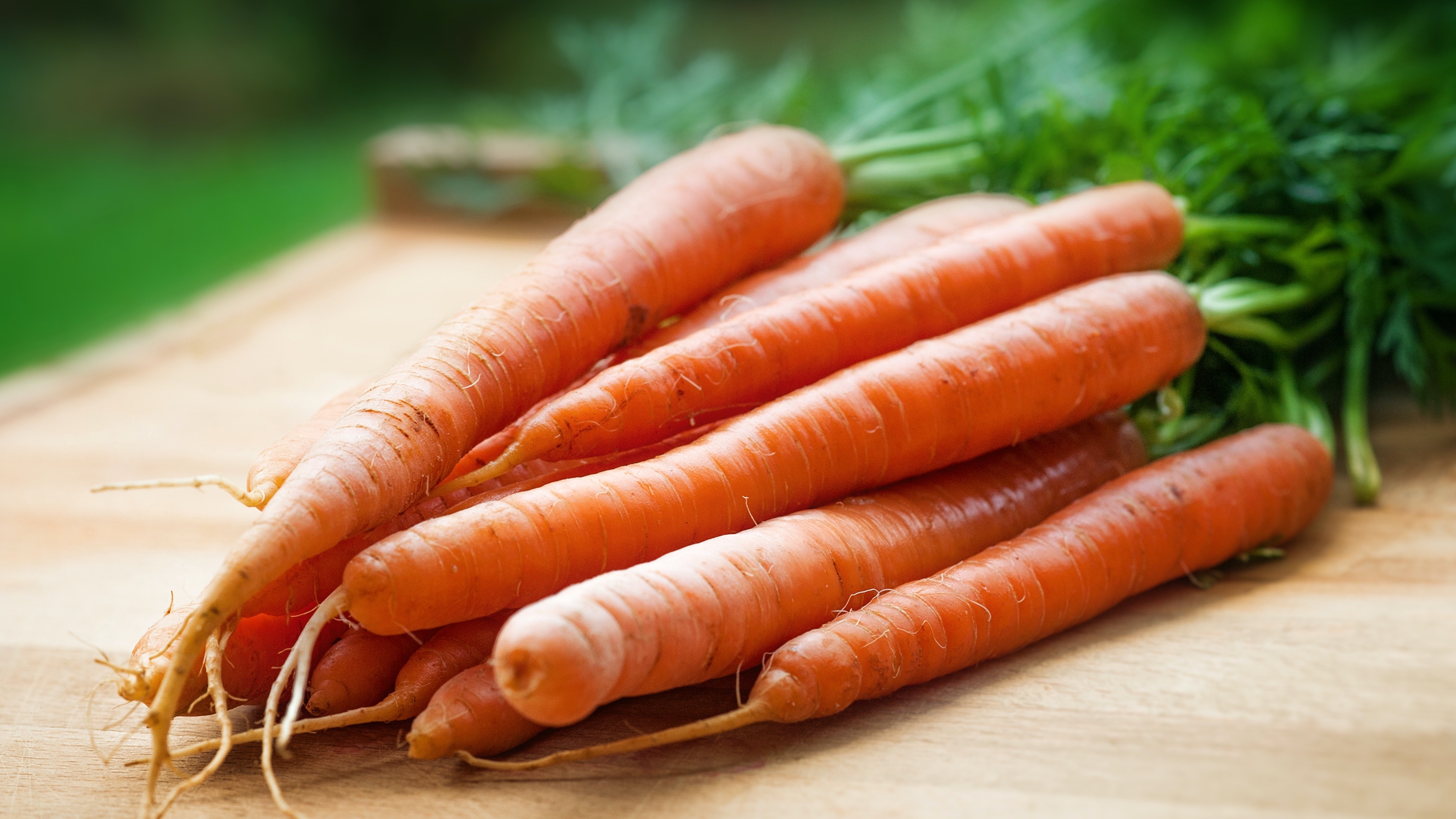 3.
10.
4.
4.
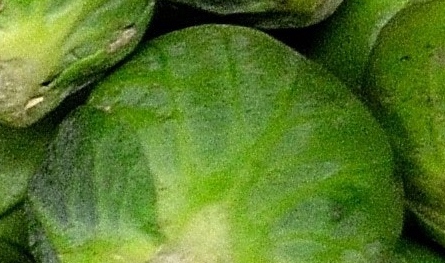 5.
10.
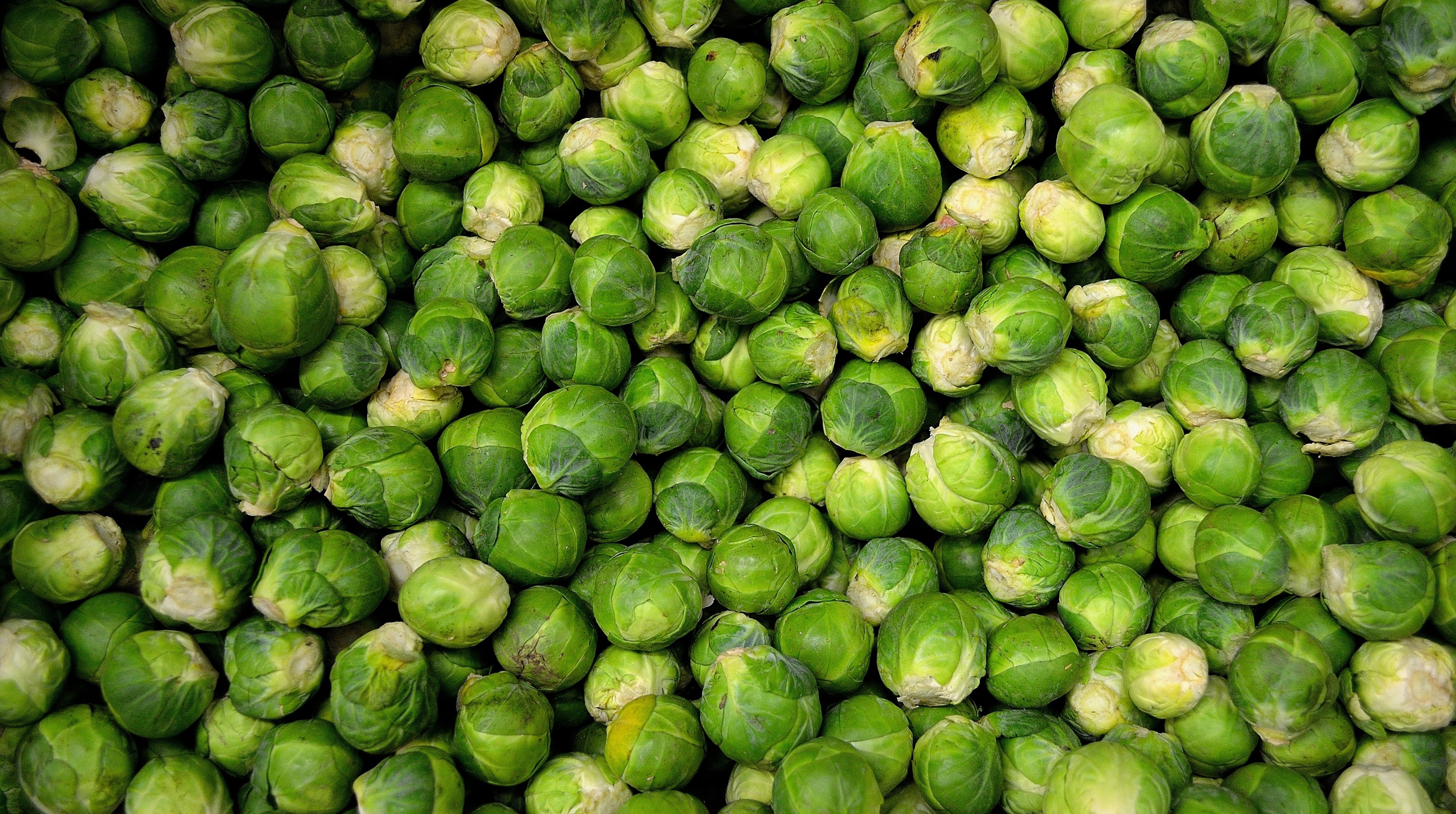 5.
10.
6.
6.
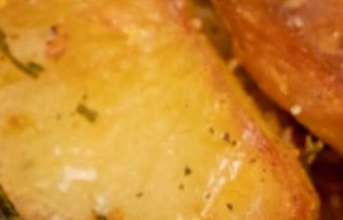 7.
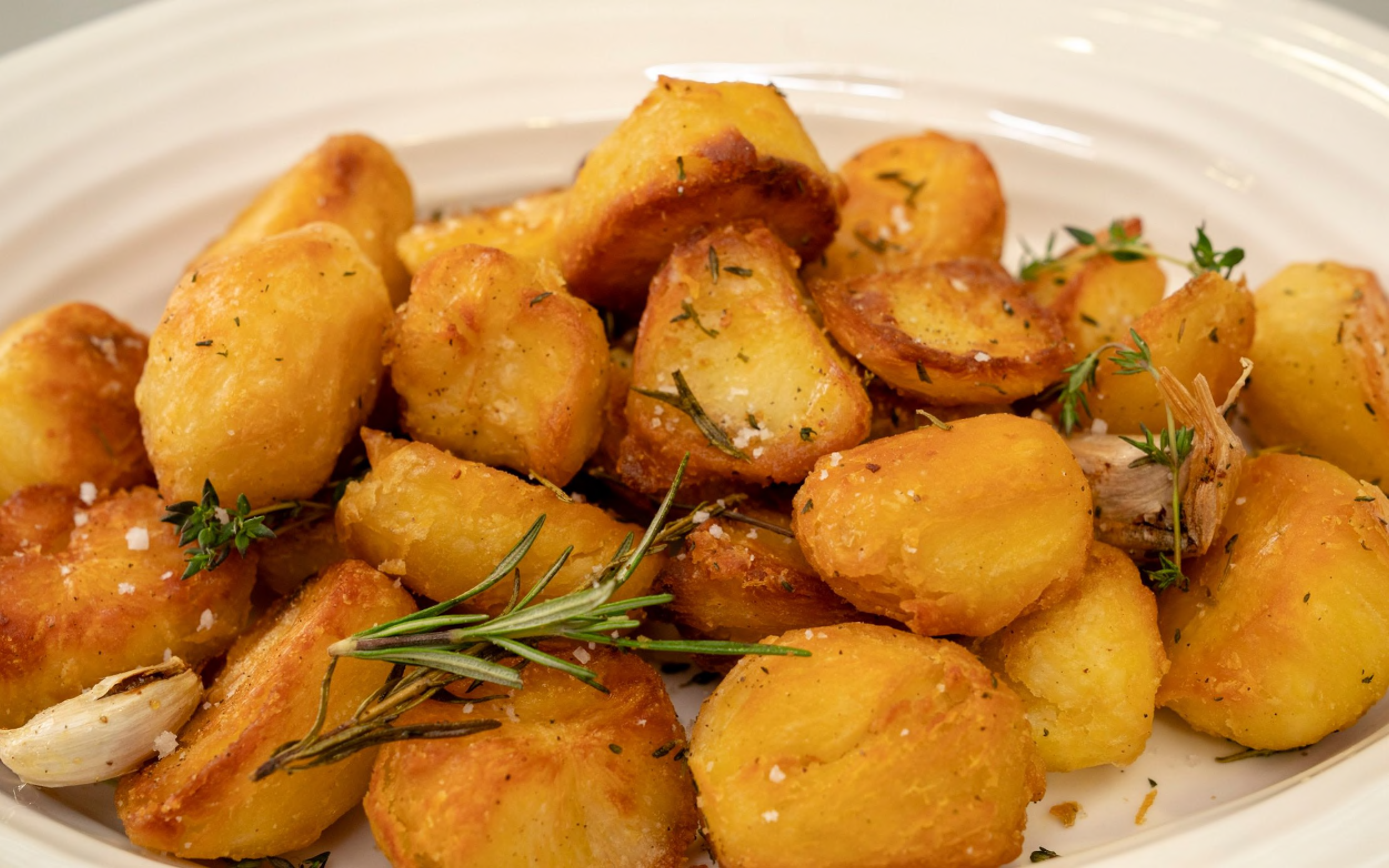 7.
8.
8.
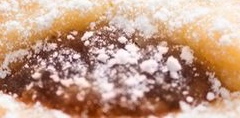 9.
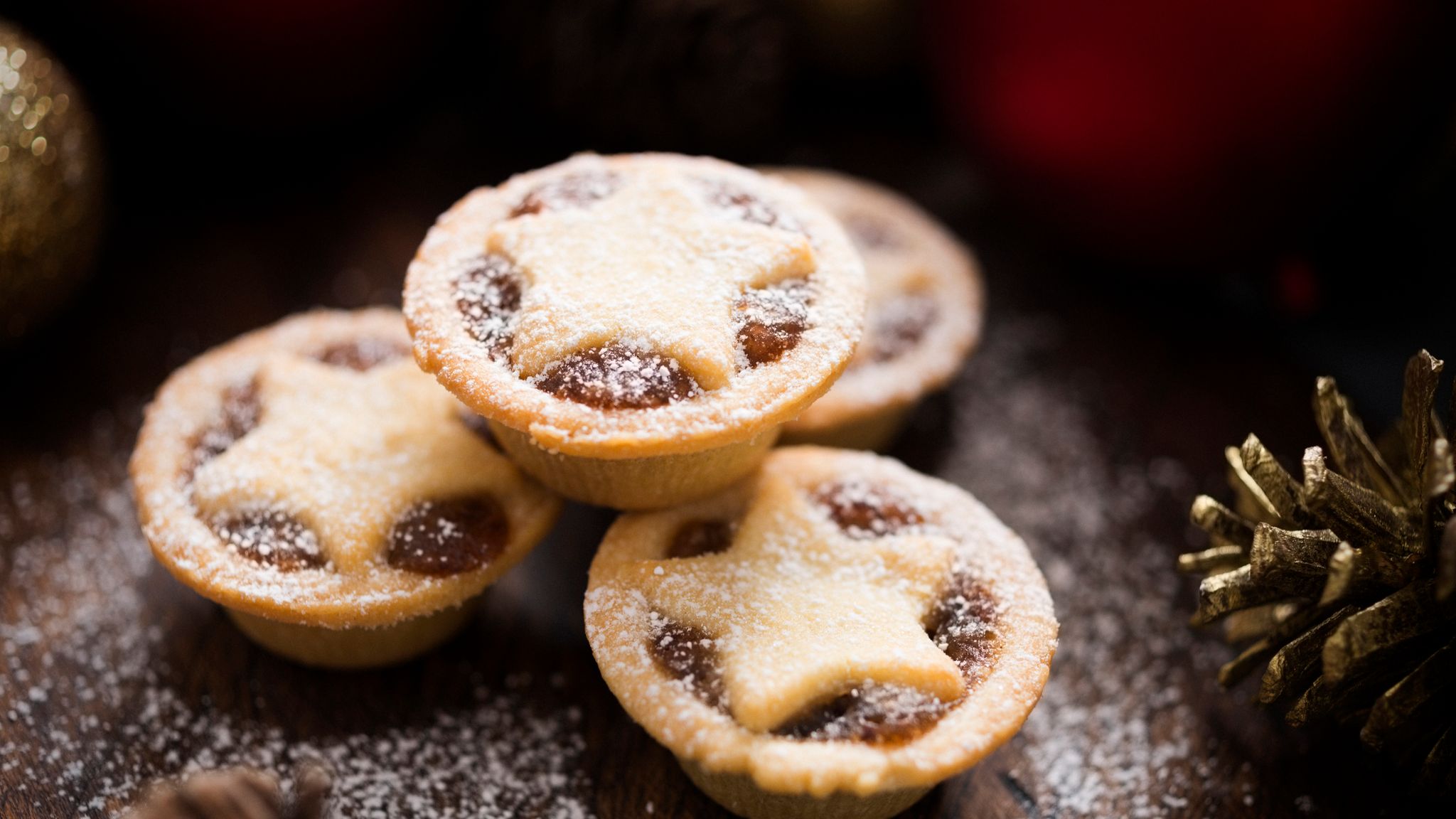 9.
10.
10.
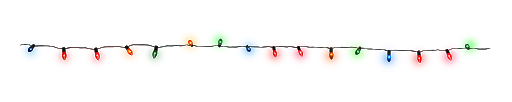 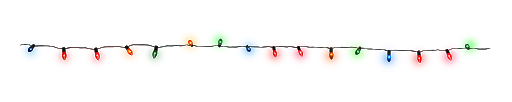 Round 7:
True or false
 
THE ANSWERS
For a Christmas to be officially classified as “white” a single snowflake needs to be observed falling in the 24 hours of 25th December on the rooftop of the Met Office HQ in London
1.
TRUE
2.
The first ever SMS text message was        'Merry Christmas'
TRUE - The text was sent by engineer Neil Papworth to Richard Jarvis on December 3rd, 1992
3.
Norway is the leading exporter of Christmas trees
FALSE - Canada is the world's leading exporter of Christmas trees
4.
Reindeer lose their antlers every year
TRUE - Male reindeer usually lose their antlers shortly before the Christmas period. Females tend to lose theirs in the New Year
5.
In the UK, artificial Christmas trees outsell natural Christmas trees by a ratio of 3:1
FALSE – It’s actually the other way round
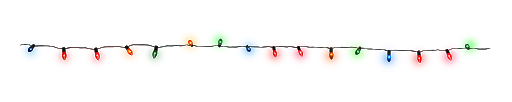 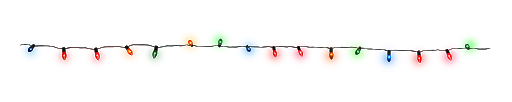 Round 8:
Christmas Music round
 
THE ANSWERS
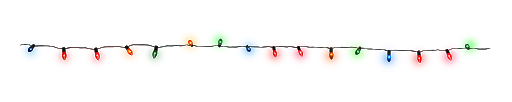 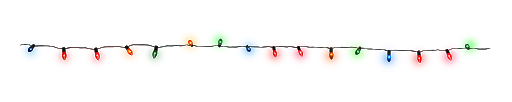 Round 9:
The First Christmas
 
THE ANSWERS
Joseph was originally from... (Luke 2:3)
a) Bethlehem
b) Nazareth
c) Hebron
d) Jerusalem 
e) None of the above
1.
What does the Bible say that the innkeeper said to Mary and Joseph? (Luke 2:7)
a) “There is no room in the inn.”
b) “I have a stable you can use.”
c) “Come back later and I should have some vacancies.”
d) Both A and B
e) None of the above
2.
[Speaker Notes: The innkeeper didn’t “say” anything (See Luke 2:7). The Bible doesn’t even mention an “innkeeper” because the “inn” was probably more like a guest room in a house.]
Who saw the star in the east?
a) Shepherds
b) Mary and Joseph
c) Three kings
d) Both A and C
3.
[Speaker Notes: This is a “trick” question. The “magi” saw the star. However, the Bible doesn’t say how many there were and they were not kings, but astronomers.]
What did the angels say/sing to the shepherds? (Luke 2:14)
a) “Glory to God in the highest, etc.”
b) “Alleluia”
c) “Unto us a child is born, unto us a son is given”
d) “Joy the world, the Lord is come”
e) “Glory to the newborn King”
4.
What is a heavenly host?
a) The angel at the gate of heaven
b) The angel who serves refreshments in heaven
c) An angel choir
d) An angel army
e) None of the above
5.
What is frankincense?
a) A precious metal
b) A precious fabric
c) A precious perfume
d) A spice used for burying people
e) None of the above
6.
How many wise men came to see Jesus?
a) 3
b) 6
c) 9
d) 12
e) We don’t know
7.
The wise men stopped in Jerusalem... (Matthew 2:2)
a) To inform Herod about Jesus
b) To find out where Jesus was
c) To ask about the star
d) To buy presents
e) None of the above
8.
Where did the wise men find Jesus? (Matthew 2:11)
a) In a stable
b) In Nazareth
c) In Saudi Arabia
d) In a house
e) In a temple
9.
In which books of the Bible do we find the Christmas story?
a) Matthew and Mark
b) Matthew and Luke
c) Matthew, Mark and Luke
d) Matthew, Mark, Luke and John
10.
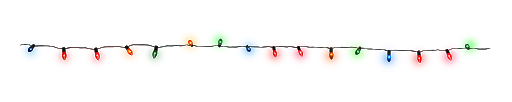 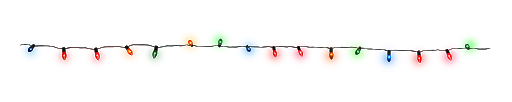 Round 10:
Christmas Anagrams
 
Can you solve these Christmas anagrams?